CE GUST!
ae scuvierte dal Siôr Gust

MANUELA ELLERO
Percors sul gust cu la sezion “grancj”. 
Scuele de infanzie di Dedeà.
Leture: Gjatut al à fam
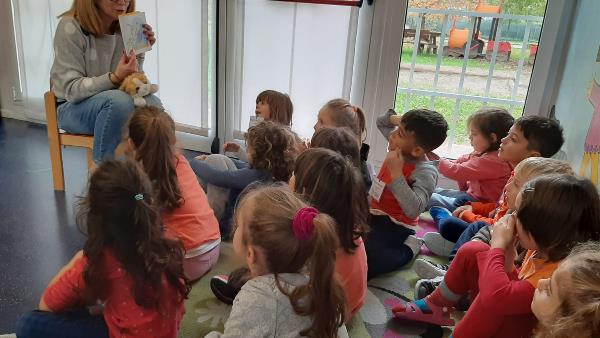 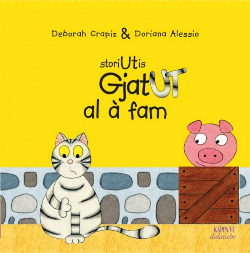 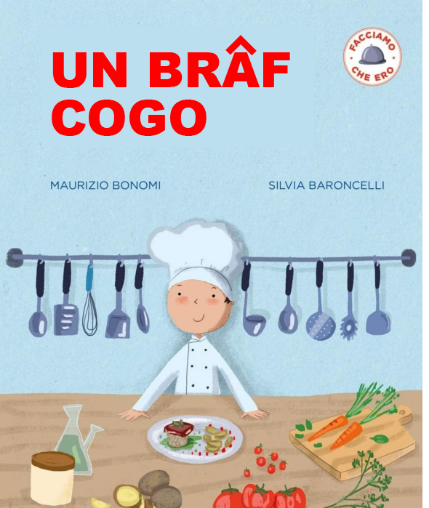 Leture: Un brâf cogo
Jessi un brâf cogo no je une robe par ducj. A coventin curiositât, fantasie e ancje tante pazience. A son tancj imprescj di doprâ ben e cun atenzion. E po tu âs di cognossi tancj ingredients, savê dulà cjatâju e ben si intint… savê cemût cusinâju!

Essere un bravo cuoco non è una cosa da tutti. Servono curiosità, fantasia e anche tanta pazienza. Ci sono molti strumenti da usare bene e con attenzione. E poi devi conoscere tanti ingredienti, sapere dove trovarli e ovviamente... come cucinarli!
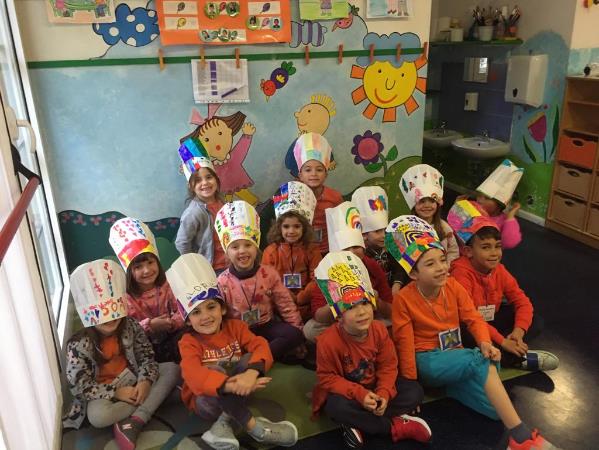 Fâs plui biel il to cjapiel di cogo.
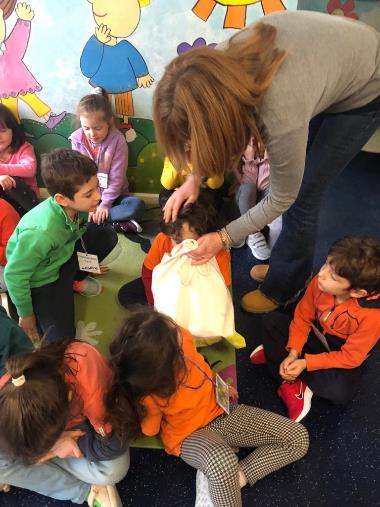 Pipinot di nêf
A voi sierâts nase e induvine cun ce che si lavore vuê… oltri che al Siôr Gust o domandìn un jutori ancje al Siôr Olfat!

A occhi chiusi annusa ed indovina con che cosa si lavora oggi... oltre al Sig. Gusto chiediamo aiuto anche al Sig. Olfatto!
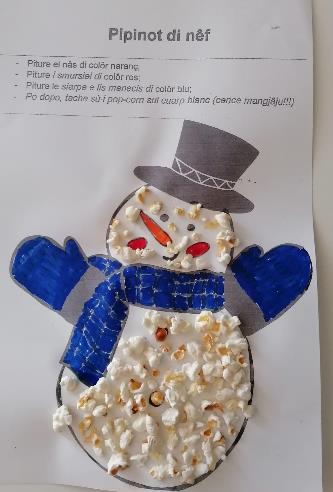 Tache sù i pop corn (“lis sioris”) tal pipinot di nêf.
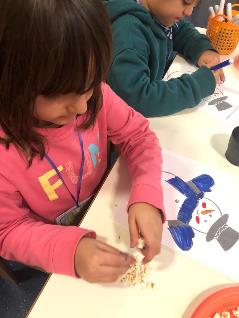 Schede didatiche: cun ce puedio mangjâlu?
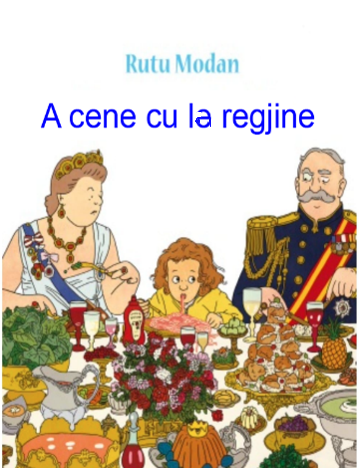 Nine e je un tic maleducade, soredut a taule. Il pari di Nine nol cjate nuie di miôr che domandâi: «E se la regjine di Ingletiere ti invidàs a Buckingham Palace, ce fasaressistu?» Nine no rive nancje a rispuindi che: DLING-DLONG! Un mes de regjine cun tant di trombete al jentre tal tinel e al dîs che Nine e je invidade a cene li de regjine! Su la taule devant di jê une infinitât di pirons, curtìs e sedons che no sa cemût doprâ! Ae fin e convinçarà dute la cort che si pues mangjâ ancje cu lis mans!

Nina è un po’ maleducata, soprattutto a tavola, Il papà di Nina non trova di meglio che chiederle: “E se la regina d’Inghilterra t’invitasse a Buckingham Palace, che cosa faresti?”. Nina non fa in tempo a rispondere che: DLING-DLONG! Un messo della regina con tanto di trombetta entra in salotto e annuncia che Nina è invitata a cena dalla regina! A tavola davanti a lei un’infinità di forchette, coltelli e cucchiai che non sa come usare! Alla fine convincerà tutta la corte che si puo’ mangiare anche con le mani!
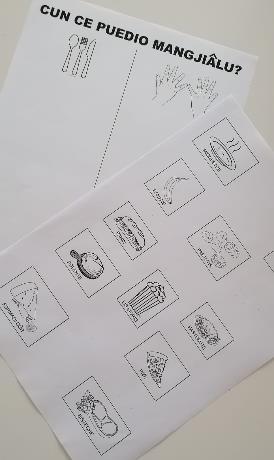 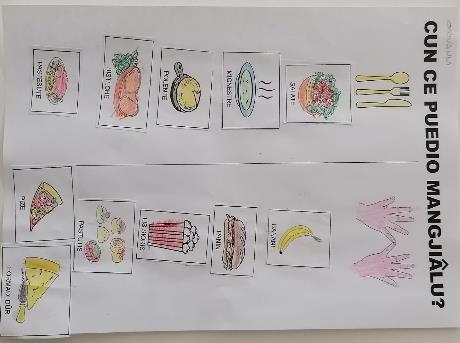 Cu lis mans o cu lis possadis?
Pomis di Invier
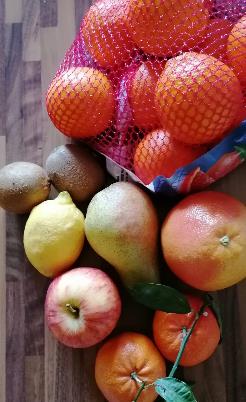 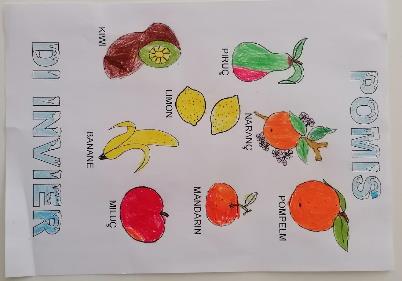 Cualis sono? 
Cemût si clamino? Ce colôrs àno?
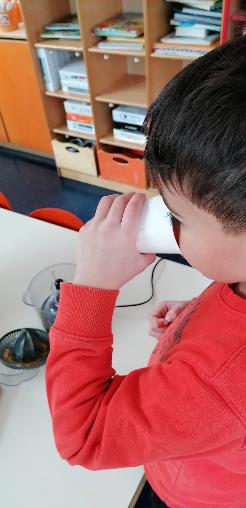 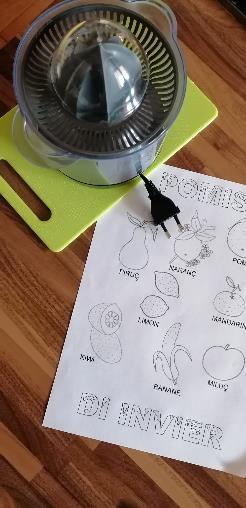 Fasìn il struc 
di naranç.
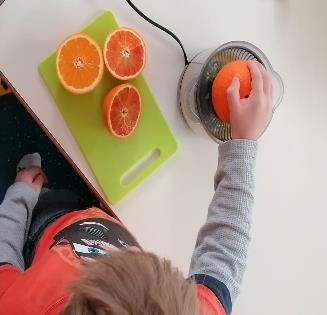 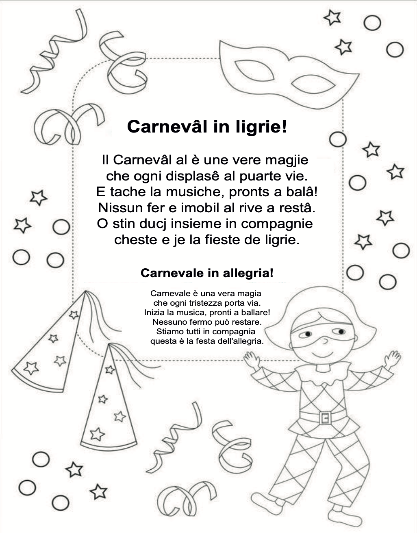 Poesie “Carnevâl in ligrie”
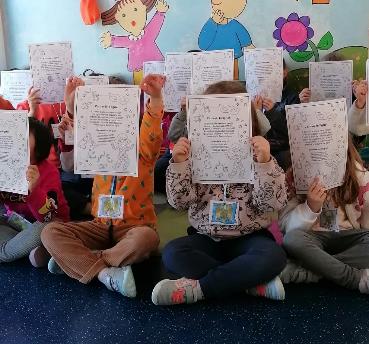 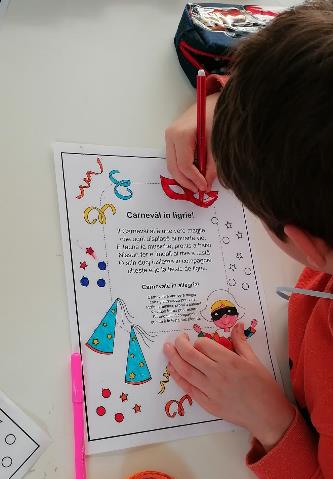 Cun degustazion di crostui.
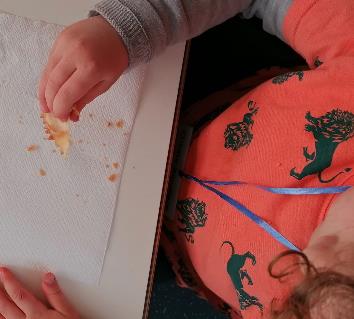 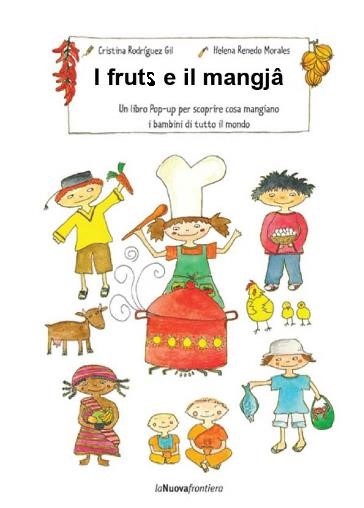 Leture: I fruts e il mangjâ
Scomençant des qualitâts diferentis di mangjative che a mangjin i fruts dal mont, si sin fermâts a resonâ su lis diviersis cualitâts di pan.

Partendo dai vari tipi di cibi che mangiano i bambini del mondo, ci siamo soffermati sui vari tipi di pane.
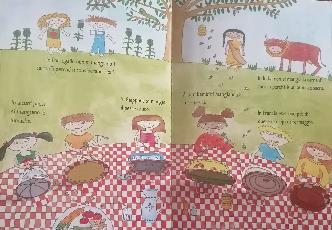 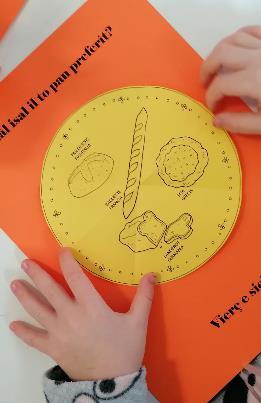 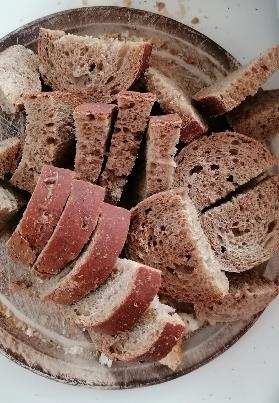 …cun degustazion di pan!
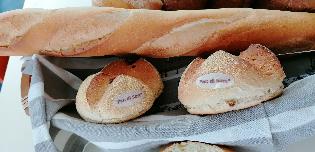 A mirinde sul prât
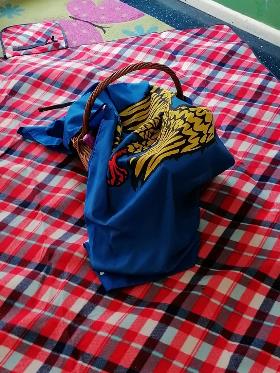 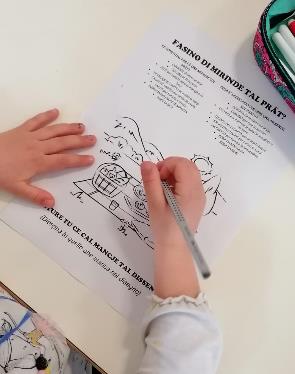 Ce covential par fâ une mirinde sul prât?

Cuvierte, zeut, tavaiuçs, façoletuts, sacut pes scovacis, mangjative, bevandis, …

Cosa è necessario per fare una merenda sul prato? 
Coperta, cestino, tovaglioli, salviettine, sacchetto per le immondizie, cibo, bevande, ...
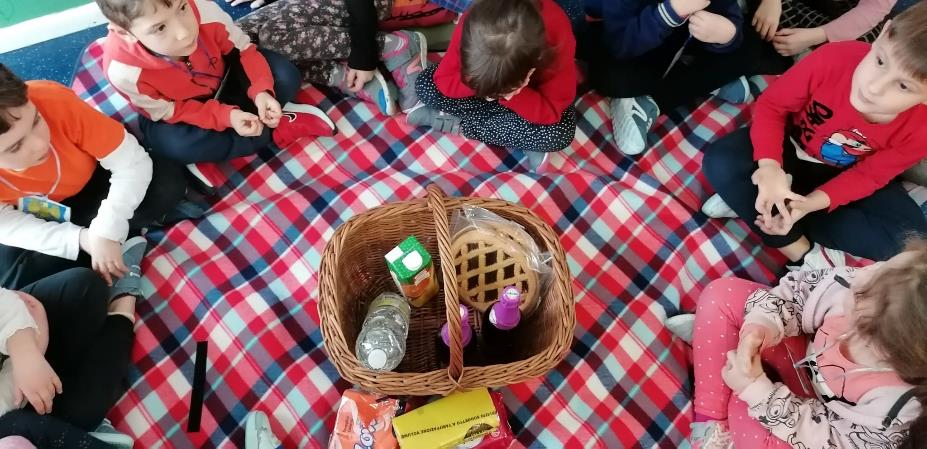 E cumò.... Bon pitic a ducj!!